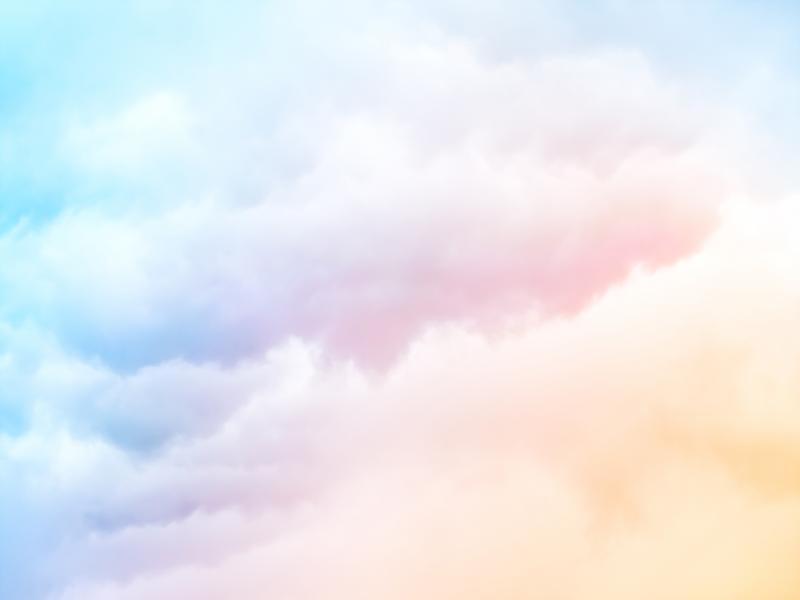 Jesus’ Deity Human or God
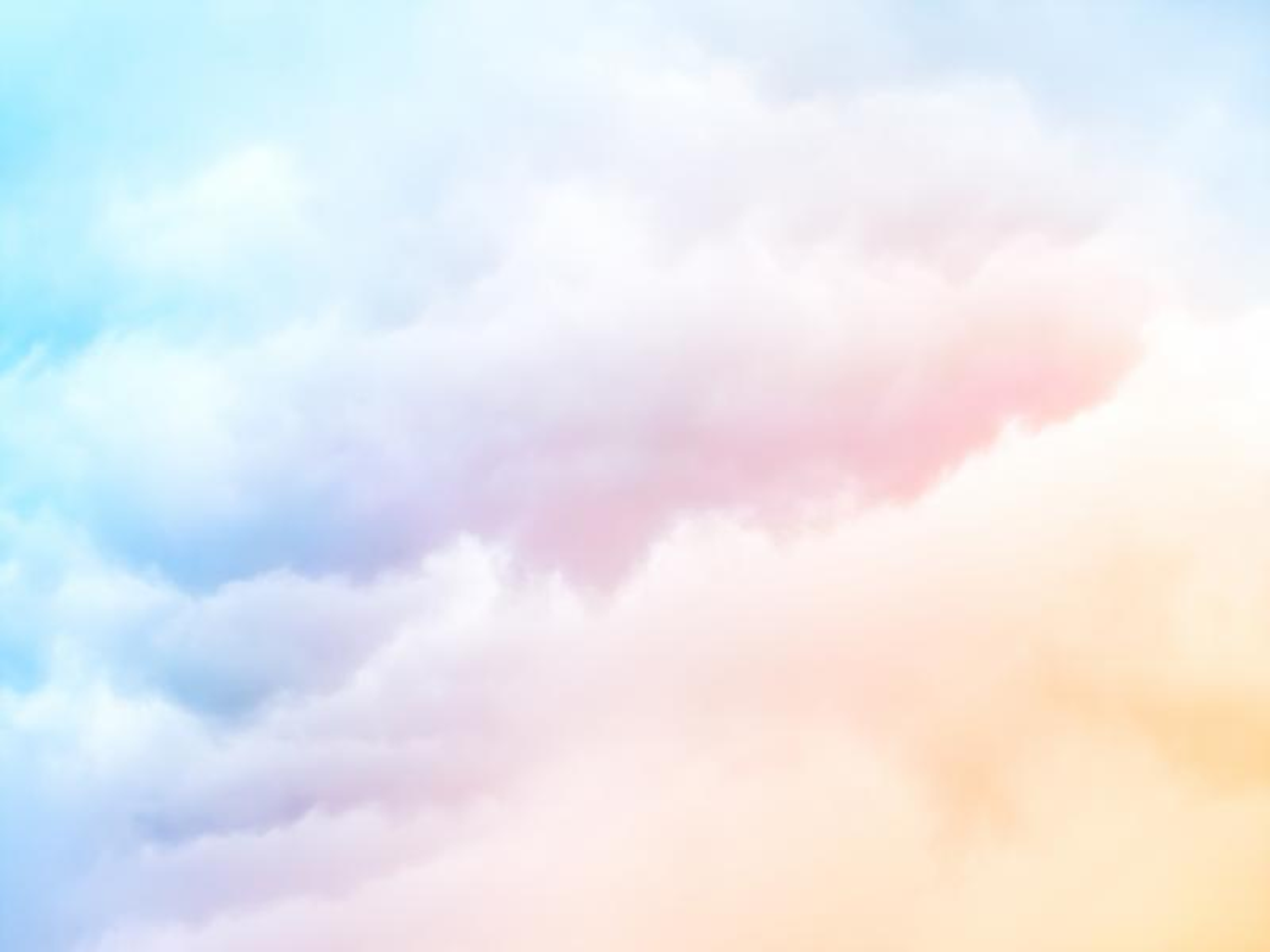 Was Christ Human?
Matthew 1 born of a women, and has a family tree 
John 1:14 word became flash 
Luke 2:41-50 aged as human/ didn’t tell parents what He was doing 
Matthew 5:2-3,11 hunger and thirst 
John 19:33-34 died 
Hebrews 9:11-15 became our Mediator 
Hebrews 4:15 sympathize with our weekness
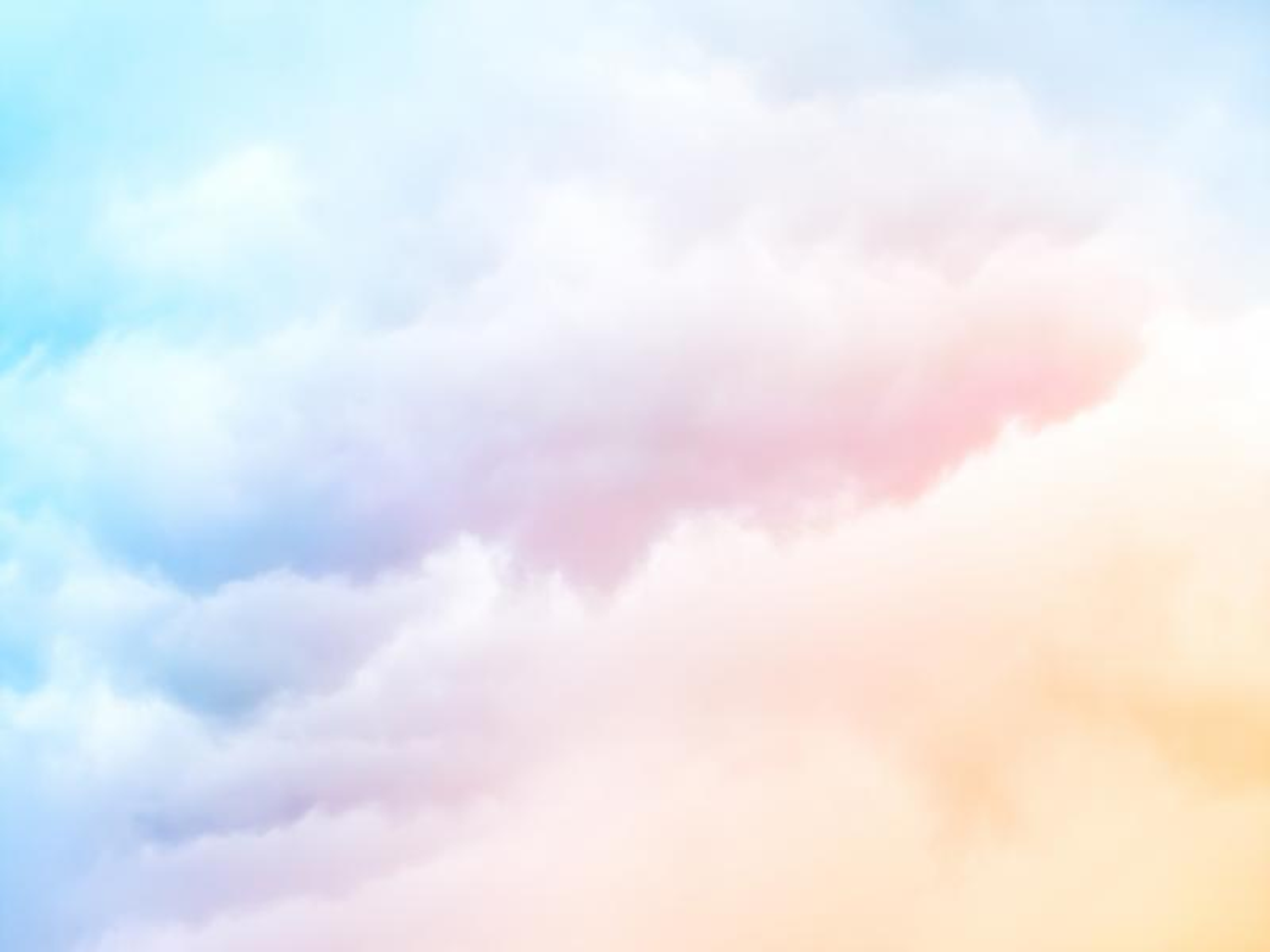 Was Christ God?
Matthew 1:23 God with us 
John 8:58 I AM 
Revelation 1:8-9 
John 20:30-31 Jesus many signs 
Mark 2:5-12 only God can forgive sins 
Luke 7:48-50 forgives the women 
Luke 23:43 forgives the thief on the cross